The Cloud
What we’ll discuss today
What the cloud is and isn’t
Cloud providers
How we already use the Cloud
How we can best use the Cloud
How to create accounts in the Cloud
External Drives and how to use them
Pros and Cons:  Cloud vs External Drives
First, what the Cloud isn’t
It has nothing to do with the heavens
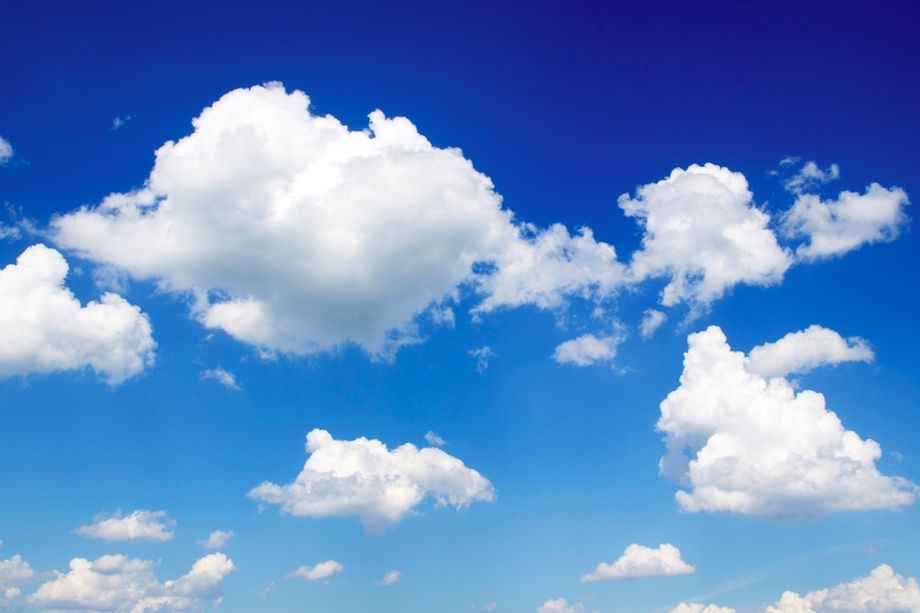 Second, what the Cloud is
Second, what the cloud is
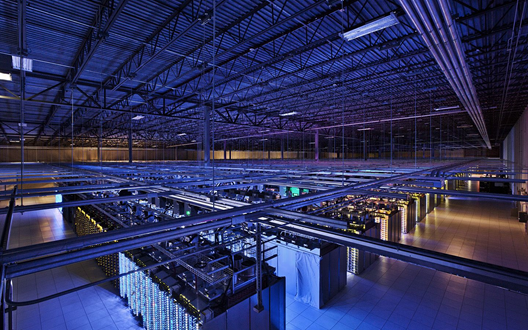 Just a bunch of hard drives, storage devices, hardware, etc.
[Speaker Notes: Go up to Internet or save files to the cloud – you’re using someone else’s hardware]
Cloud Providers
Microsoft (Microsoft OneDrive)
Google (Google Drive)
Apple (Apple iCloud )
Netflix, Amazon, Hulu (Streaming Services)
Verizon (Yahoo and AOL Mail )
Dropbox (Dropbox)
And many others
How we already use the Cloud
Email (gmail, yahoo, Verizon, Comcast, etc.)
Any time you click on Chrome, Edge, Firefox, etc.
Streaming videos
These are all “unconscious” uses of the Cloud
[Speaker Notes: You don’t even think about how you’re using it.]
How we can best use the Cloud
You can make a “conscious” use of the Cloud
From any computer, you can
Open files and folders
Upload files and folders (backing up)
Download files and folders
You can send files that are too large for email
http://www.onedrive.com
[Speaker Notes: You can also send files from any computer as long as you’re using a web based email package]
How to create Cloud accounts
To create a OneDrive account 
 
https://support.office.com/en-us/article/video-sign-in-or-create-an-account-for-onedrive-personal-6c63b4e3-c92f-4f52-80e2-237c798cec1e?ui=en-US&rs=en-US&ad=US 

 To create a dropbox account
 
https://www.dummies.com/education/internet-basics/how-to-set-up-a-dropbox-account/
 
 To set up a Google Drive account
 
https://accounts.google.com/signin/v2/identifier?service=wise&passive=1209600&continue=https%3A%2F%2Fdrive.google.com%2Fdrive%2Fmy-drive&followup=https%3A%2F%2Fdrive.google.com%2Fdrive%2Fmy-drive&flowName=GlifWebSignIn&flowEntry=ServiceLogin

Anyone can create and use these “clouds” free of charge for the basic versions
[Speaker Notes: If you need help, call on one of us]
Can anyone see my Cloud files?
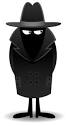 Your Cloud provider can see them
Your ISP can see them
But neither can read them…probably!
IF THEY ARE PASSWORD PROTECTED…probably!
But they don’t care about you or your files anyway
HOWEVER…Government can subpoena your files
And it can read them
I do not back up sensitive files to the cloud
I back up sensitive files on an external hard drive
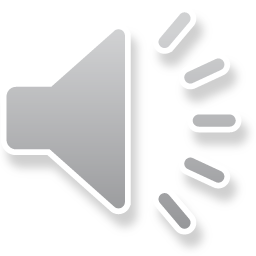 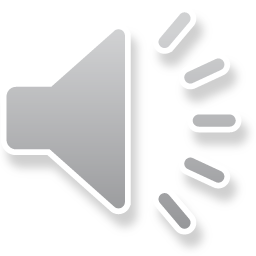 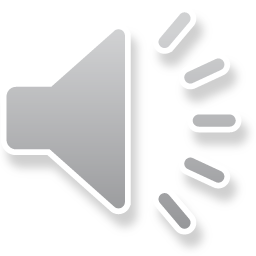 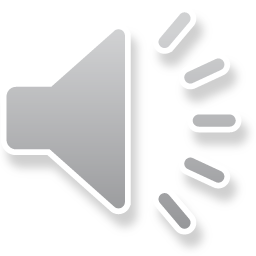 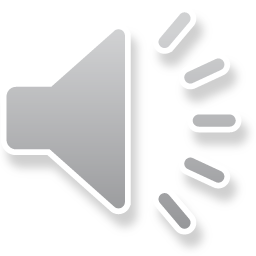 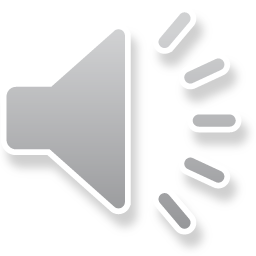 Is Cloud storage physically safe?
Absolutely!
All data is backed up in three separate locations
Here’s a picture of another server room
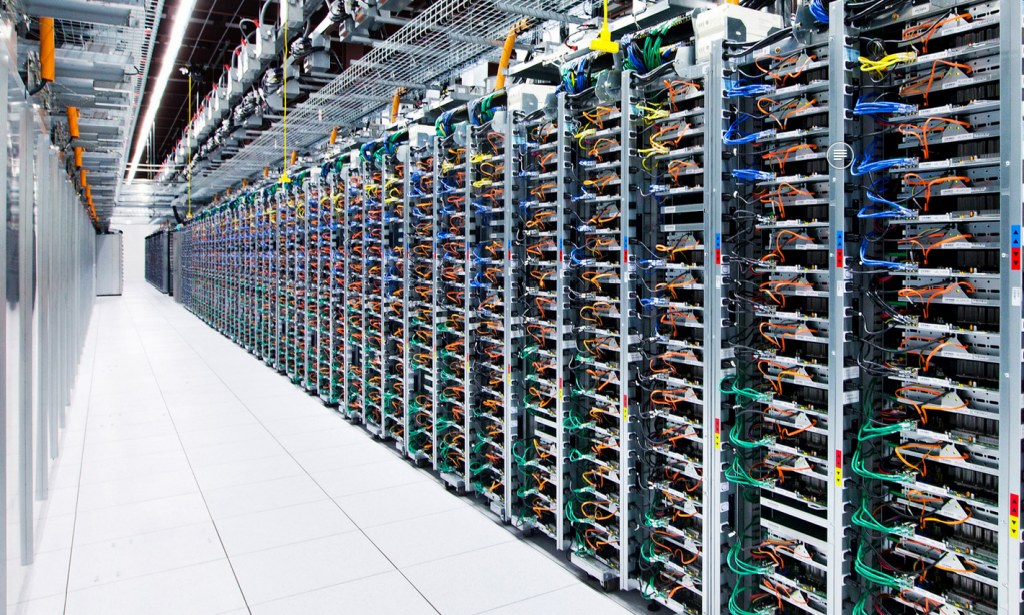 [Speaker Notes: Google has at least 12 separate sites such as this one]
Privacy
What does Google save?
Just about everything
Does that make you stop and think?
[Speaker Notes: Privacy options with Google?  Do you really trust them?  Do they really know if their privacy options are working?]
Hacking
Can Google be hacked?
Can Microsoft be hacked?
Can Dropbox be hacked?
What do you think?
[Speaker Notes: Hacking has gotten a bad name.]
How many copies of files should I have?
Three copies
One on your hard drive
One in the Cloud 
One on your external hard drive or flash drive
External hard drive and Flash drive
Do you know what they look like?
Do you know how to use them?
Lets see how they’re similar to and different from cloud storage
[Speaker Notes: Internet vs C: Drive; External functional – Cloud may not be; how to save/upload; how to open/download; no Internet?  Oops!]
OneDrive and External Drive
Accessing files
External – click on the drive
OneDrive – click on the Internet 
Drag and Drop to save
External – Copy and Paste
OneDrive – Upload
Open and save to computer
External – Open and save
OneDrive – Download or open and save
Isn’t the Cloud just another type of external storage?
Yes, it’s no different than an external drive, but it’s off site
If your files are on site
Theft
If the computer is gone, the files are gone
Catastrophe
Hard drive, external HDD, and flash drive could be destroyed; files are gone
Cloud or External DriveWhich is best?
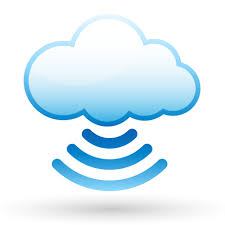 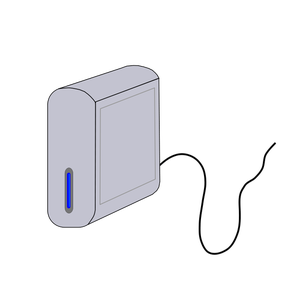 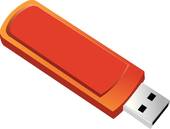 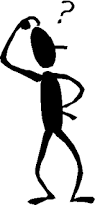 [Speaker Notes: On Site and Cloud Storage are for extra copies (backups) of files]
Depends on your comfort level
External drives	
On site
No on else has access to your files
Cloud
Off site
Someone else might be able to open your files
My recommendation:  Use both, but be careful what you store in the cloud
What Does On Site Storage Cost?
External Hard Drives
Seagate, Western Digital, etc.
Get at least 2 TB
Best Buy, Staples, online
$75-$100; now is the time to buy
Flash drives
1 GB to 128 GB or larger
Buy at least 16 GB
Many brands; prices vary
What Does Cloud Storage Cost?
OneDrive – 5 GB free 
$1.99/mo for 50 GB
Dropbox – 2 GB free 
$9.92/mo for 1 TB
Google Drive – 15 GB free 
$1.99/mo for 100 GB
[Speaker Notes: Free is probably good enough]
Summary
Cloud for non-sensitive backups
Free space is limited
External or flash drive for sensitive backups
Two to Four TB for $75 up
Gary Frantz
gsf314@verizon.net
215 674 8781 between 10 and 4 only!!!
Side step - Want to be Ultra Safe?
Want to make sure you don’t back up an infected file? 
Keep external drive disconnected
Disconnect computer from Internet
Run antivirus on computer
Connect external drive
Copy your file(s) to the external drive
Disconnect external drive
Is all that really necessary?
No, not if you have your router firewall enabled and you’re careful about the sites you visit
But, firewalls can’t protect you from yourself
Do you know how a firewall works?
Viruses and Vampires
Don’t invite them into your computer or house
How to access files from anywhere
We just saw that
How to send files too large for email
Another “conscious” use of the cloud